Spatial Statistics: Lung Cancer Distributions in NH
Sam Barrett, Erika Ogino, Sruthi Pasupuleti, Zach Segal
[Speaker Notes: Zach]
Lung Cancer Distributions in NH
Lung cancer occurences- How does NH stack up? 
Presentation of given data
Bivariate normal density 
Normalization of data
Cancer Hotspots
Possible causes
[Speaker Notes: Zach]
Lung Cancer Distributions in NH
Lung cancer occurences- How does NH stack up? 
Presentation of given data
Bivariate normal density 
Normalization of data
Cancer Hotspots
Possible causes
[Speaker Notes: Zach]
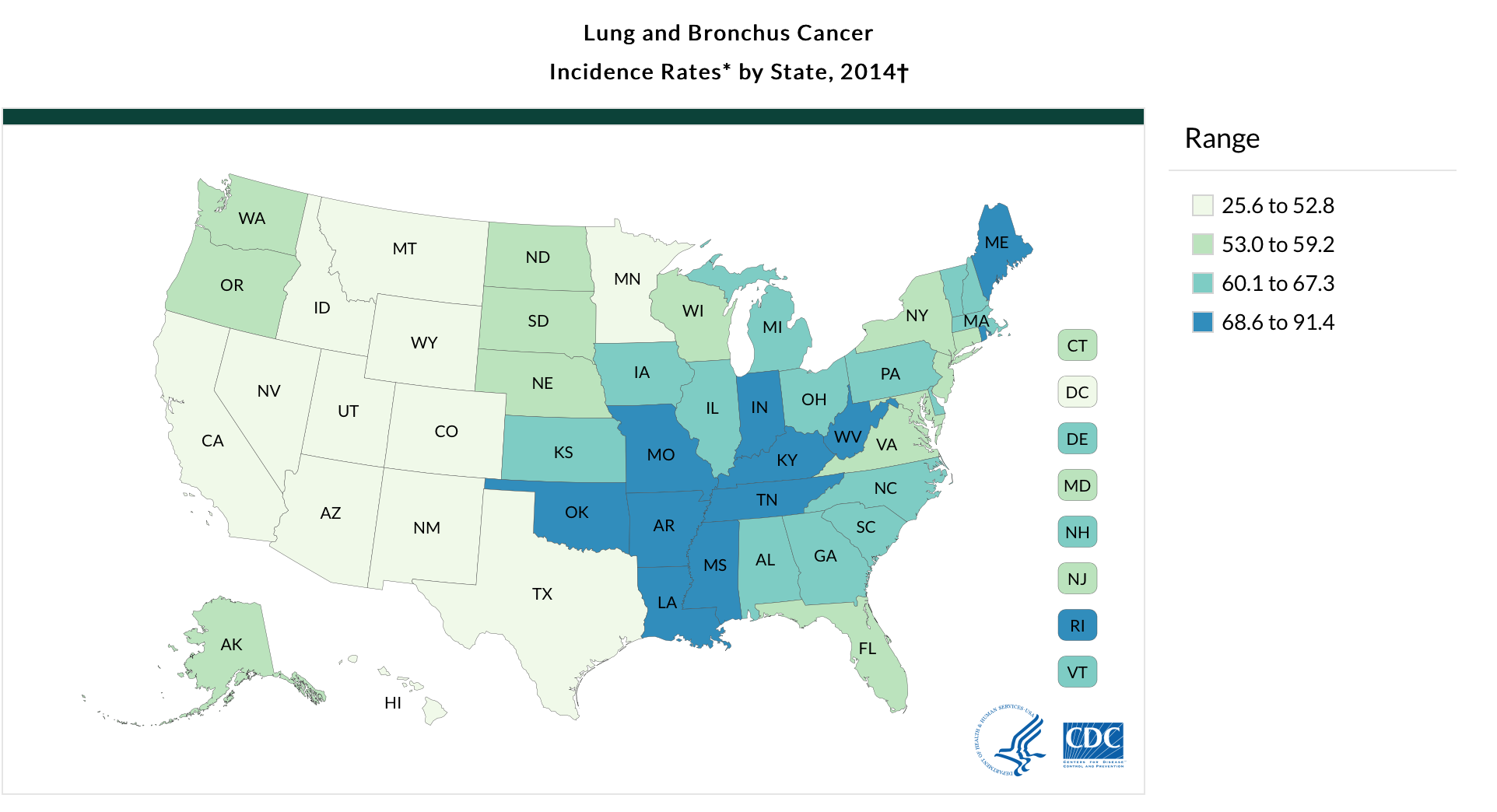 *Rates are per 100,000 and are age-adjusted to the 2000 U.S. standard population.
[Speaker Notes: Zach]
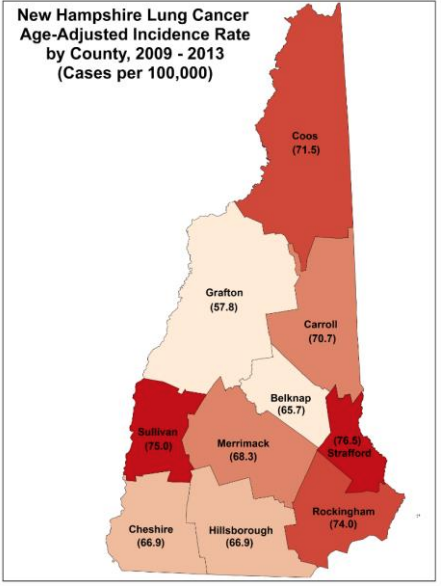 [Speaker Notes: Zach]
Lung Cancer Distributions in NH
Lung cancer occurences- How does NH stack up? 
Presentation of given data
Bivariate normal density 
Normalization of data
Cancer Hotspots
Possible causes
[Speaker Notes: Sruthi]
Data Given
Coordinates of 259 NH towns 
Coordinates of 10,439 lung cancer occurrences 
Population of NH towns 
Coordinates of randomly chosen 34,728 NH residents
[Speaker Notes: Sruthi]
NHtowns.csv: Coordinates of 259 Towns
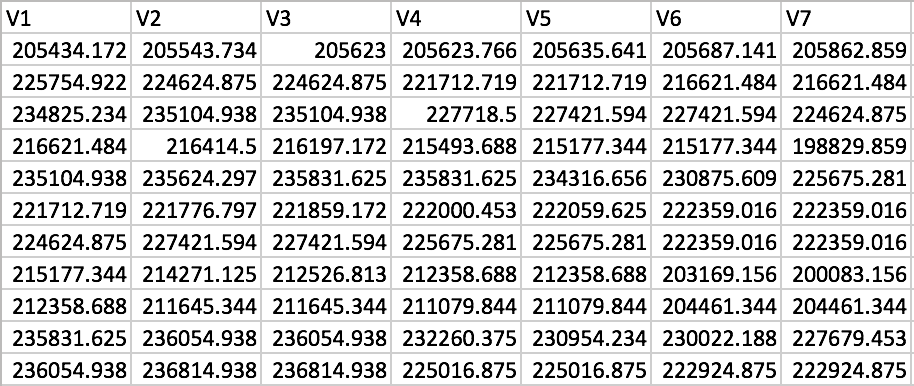 [Speaker Notes: Sruthi]
xyNHcancer.csv: Coordinates of 10,439 Lung Cancer Occurrences
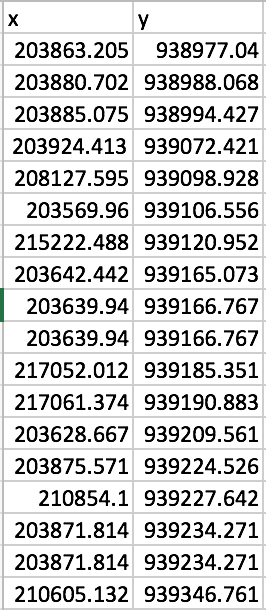 [Speaker Notes: Sruthi]
xyNHpopulation.csv: Location of Randomly Chosen 34,728 Residents
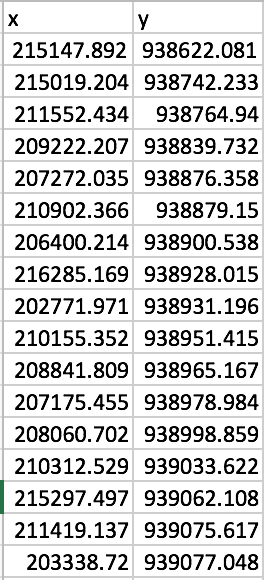 [Speaker Notes: Sruthi]
Lung Cancer Incidence Graph in New Hampshire does not show Cancer Rate
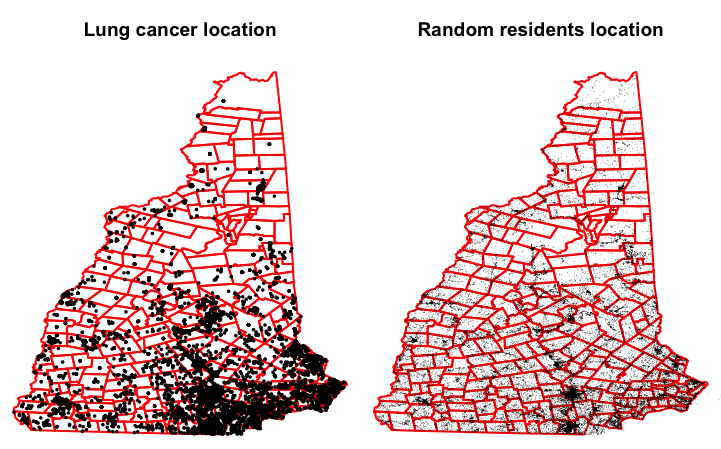 Lung cancer is more common in areas with higher populations (southern NH) 
A high incidence of lung cancer in a location does not mean this location has a higher cancer rate - high incidence can be driven by high population
[Speaker Notes: Sruthi]
Gaussian Kernel Densities for Lung Cancer Incidence and Population in NH
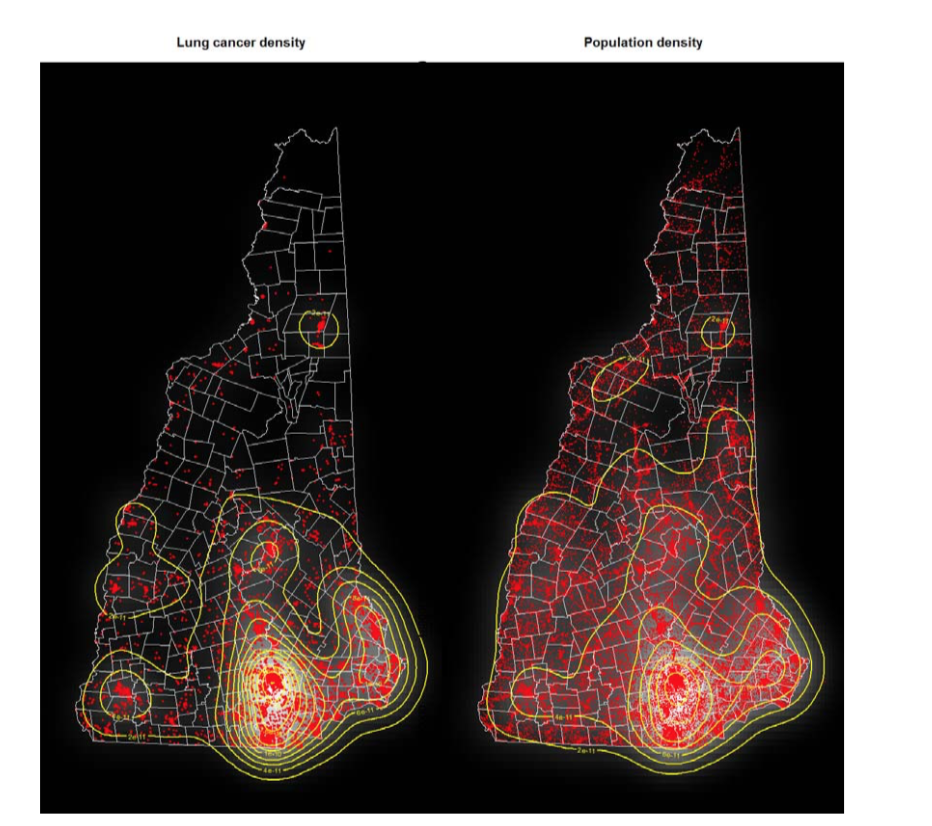 Both densities peak in the same locations (for example in southern NH).
High lung cancer incidence can be driven by a high population and does not reflect a necessarily high cancer rate.
[Speaker Notes: Sruthi]
Lung Cancer Distributions in NH
Lung cancer occurences- How does NH stack up? 
Presentation of given data
Bivariate normal density 
Normalization of data
Cancer Hotspots
Possible causes
[Speaker Notes: Erika]
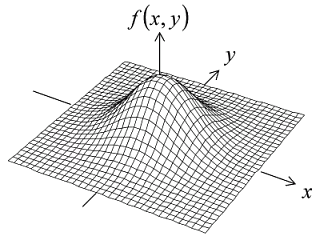 Introduction to Bivariate Normal Density
Studied by famous mathematicians such as Gauss, Laplace, Plana and Bravais in 19th century
First studied in depth by Francis Galton (1822-1911) during study of heights of parents and children 
Two variables, both normally distributed
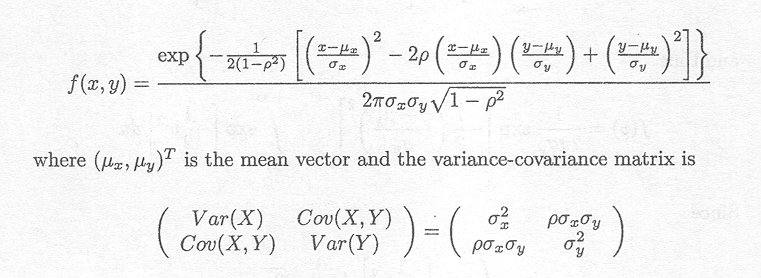 [Speaker Notes: Erika 

X and Y are geographic coordinates, and Z is the population or cancer density 


The two variables in a bivariate normal are both are normally distributed, and they have a normal distribution when both are added together. Visually, the bivariate normal distribution is a three-dimensional bell curve.]
Bivariate Normal Density- examples
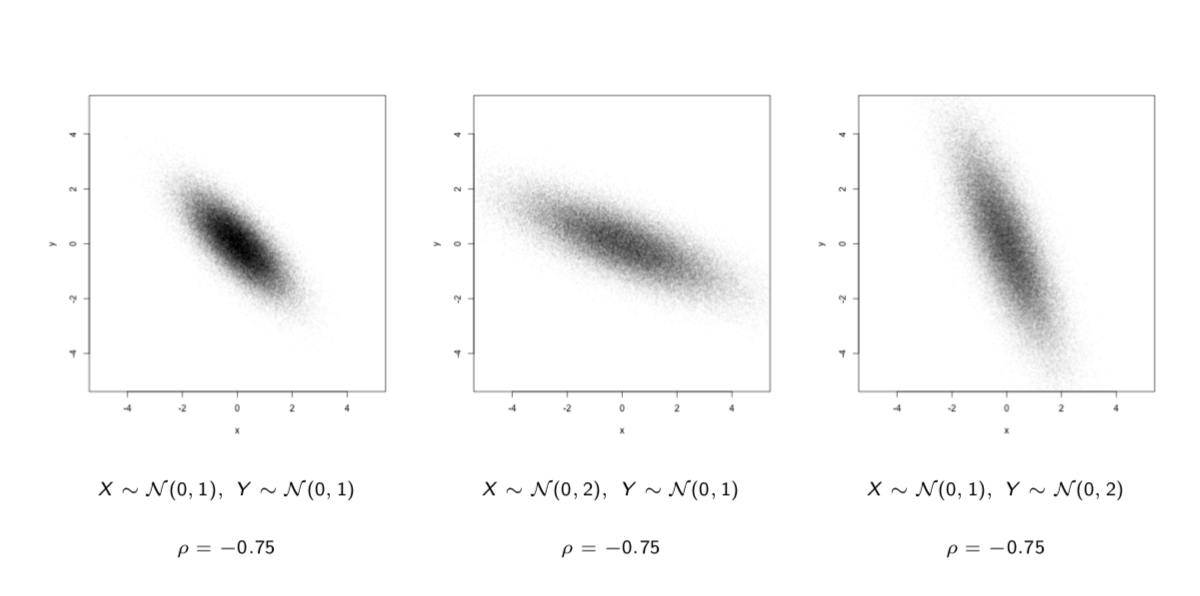 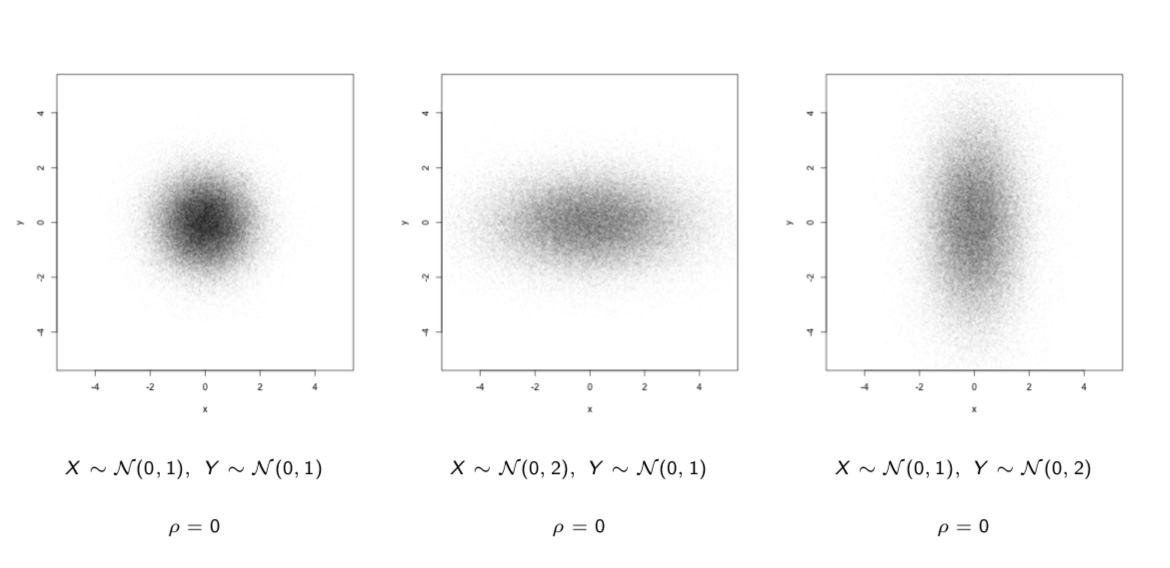 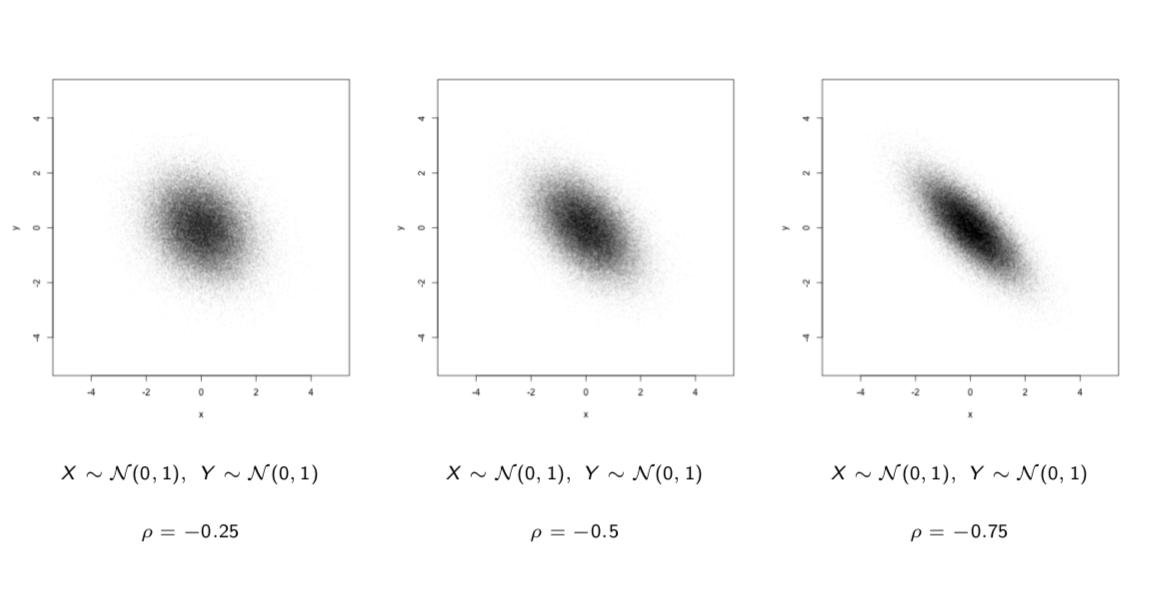 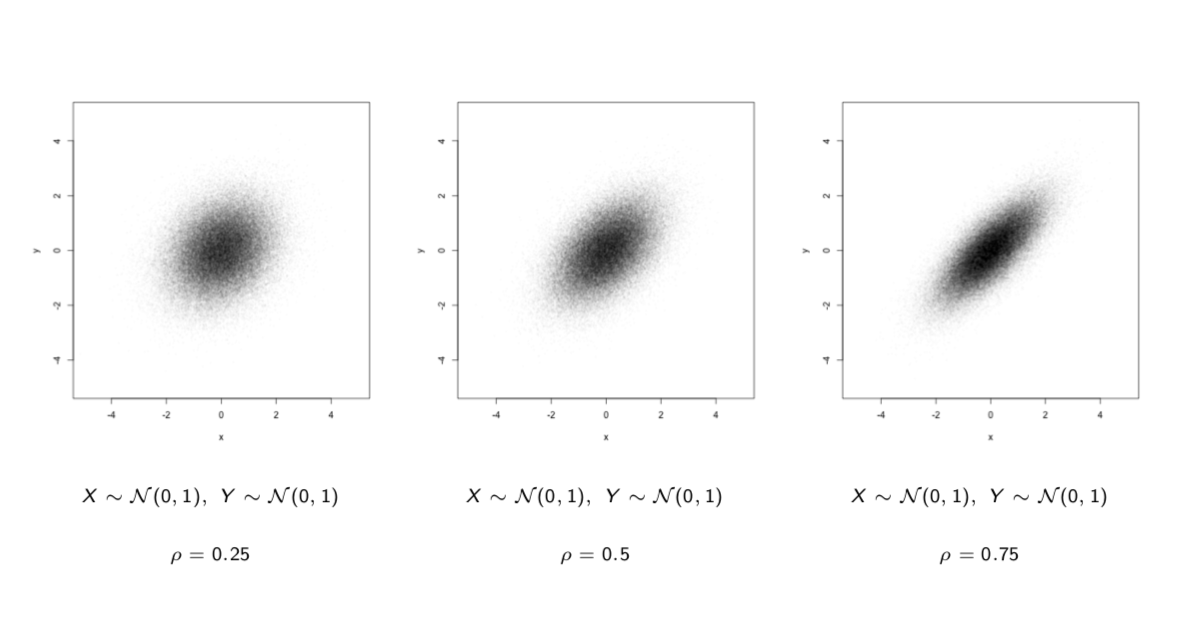 [Speaker Notes: Erika 
https://www2.stat.duke.edu/courses/Spring12/sta104.1/Lectures/Lec22.pdf]
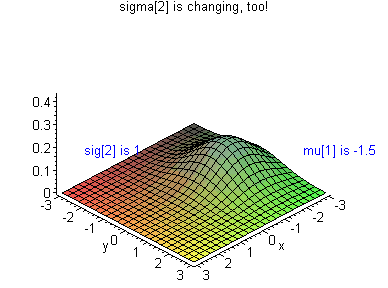 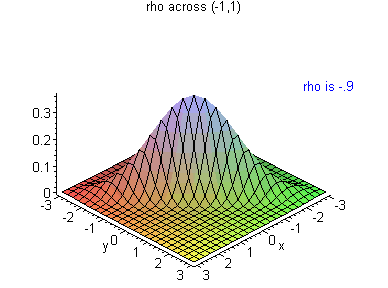 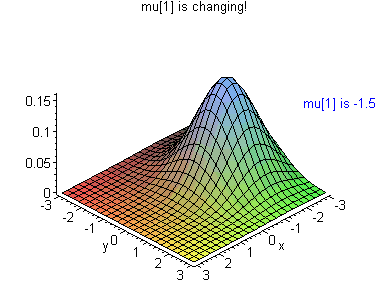 [Speaker Notes: Erika 

http://personal.kenyon.edu/hartlaub/MellonProject/Bivariate2.html]
Lung Cancer Distributions in NH
Lung cancer occurences- How does NH stack up? 
Presentation of given data
Bivariate normal density 
Normalization of data
Cancer Hotspots
Possible causes
[Speaker Notes: Sam]
To Calculate Cancer Rate we need the Per/Capita Density
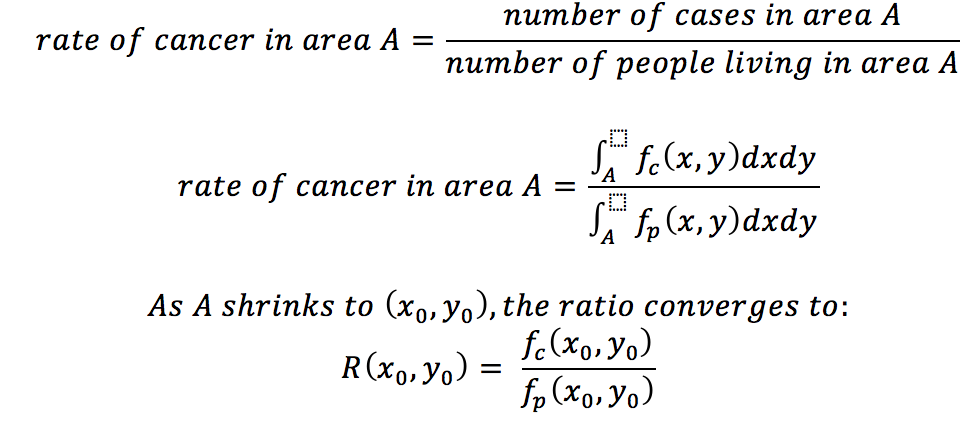 [Speaker Notes: Sam]
Lung Cancer Distributions in NH
Lung cancer occurences- How does NH stack up? 
Presentation of given data
Bivariate normal density 
Normalization of data
Cancer Hotspots
Possible causes
[Speaker Notes: Sam]
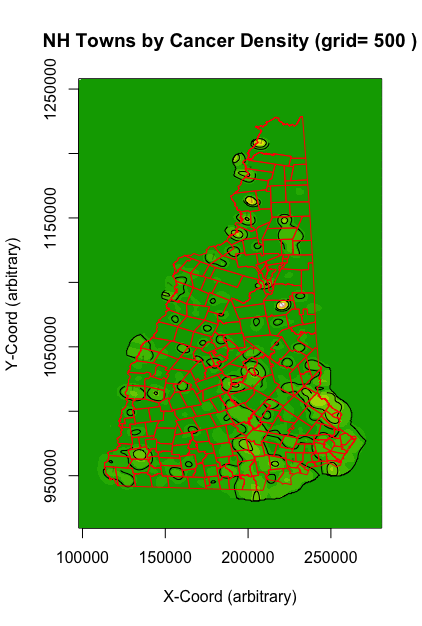 Raw Per-Capita
Heat Map
Generated via division of “density grids”
As shown, densities plotted on arbitrary/relative scale (volume under curve not equal zero)
Three notable peaks in rural towns
Bartlett
Stratford
Pittsburg
Key takeaway: high-population urban areas no longer highest-density areas
[Speaker Notes: Sam]
Are we in need of a rescale?
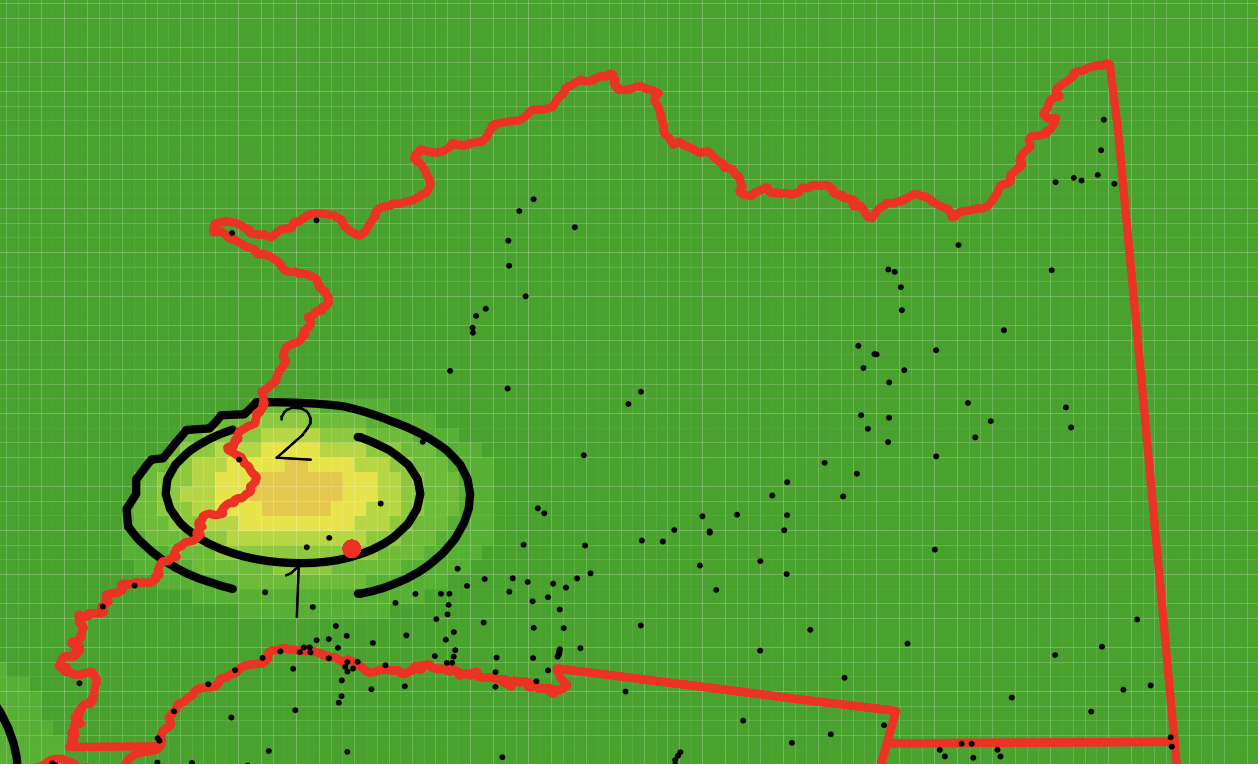 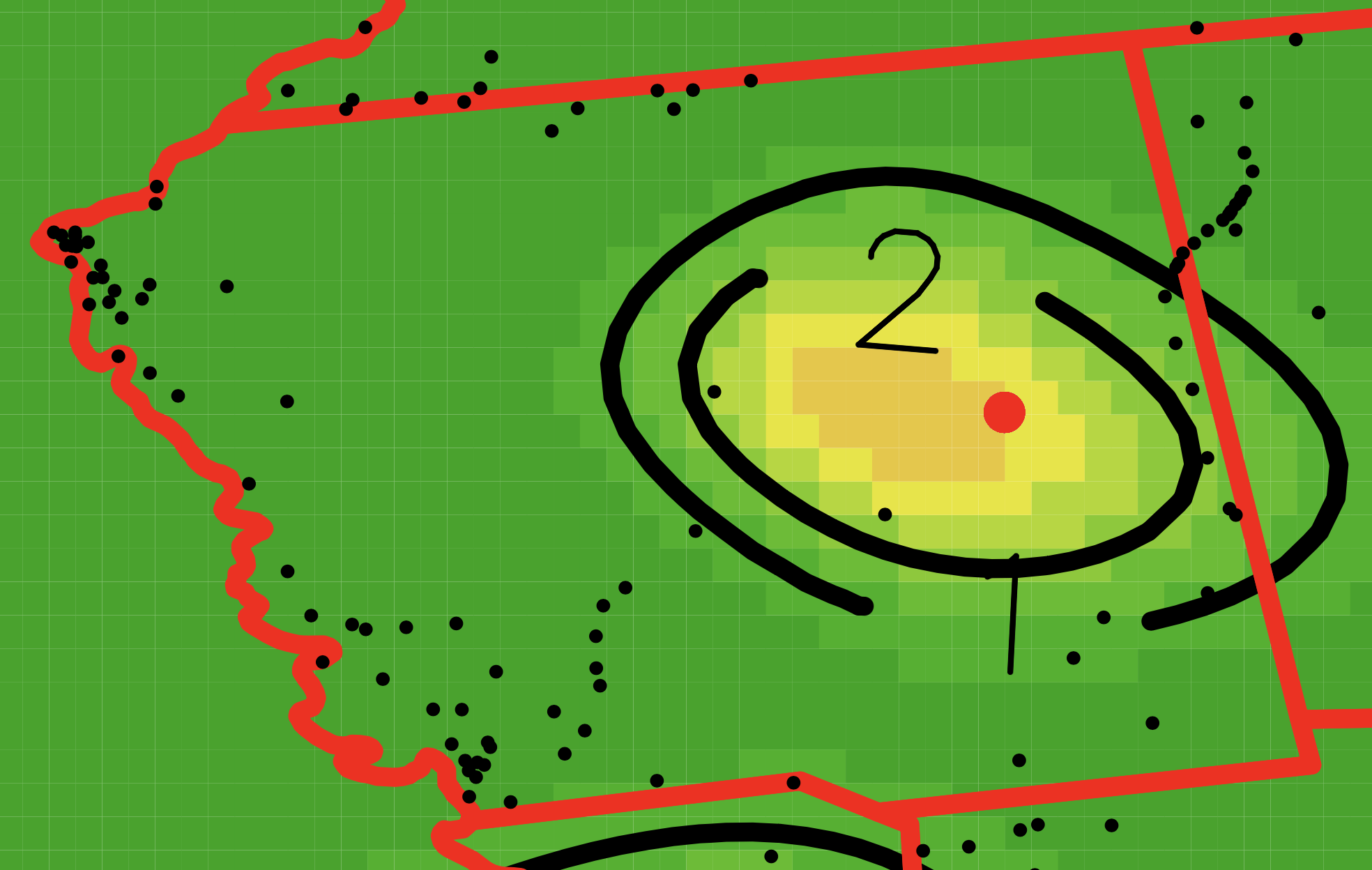 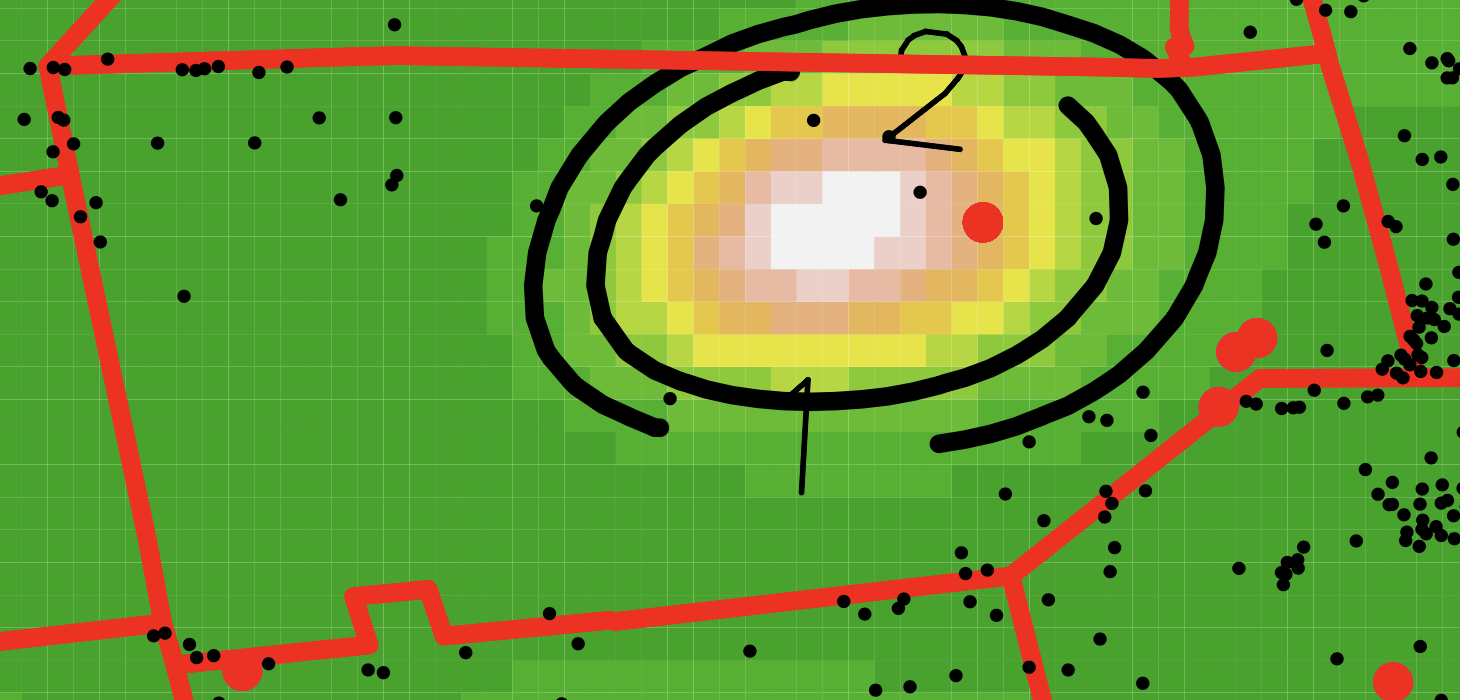 Town of Bartlett
Town of Stratford
Town of Pittsburg
A common thread between these peaks?

Yes! Density is high not because of many cancer occurrences, but because of low population!
[Speaker Notes: Sam]
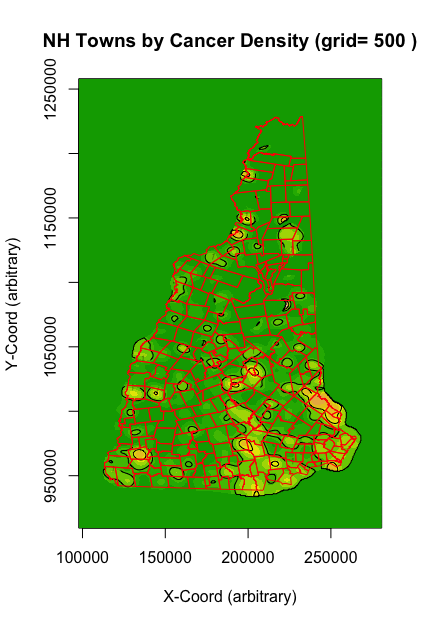 Low-Population “Trimmed” Heat Map
Increased necessary population density for plotting by one order of magnitude (10x)
Isolated peaks in rural areas largely gone
New points of interest: large suburban/urban regions in SE New Hampshire (Strafford County and the Manchester-Nashua belt)
[Speaker Notes: Sam  (NOTE: I DELETED THE “CANCER HOTSPOTS” SLIDE (seemed redundant given what we already have)]
Potential Model Issues/Limitations
Plotted density valid for visual analysis/comparison but not rigorous inference
Result of theoretically improper scaling
Low-population “rescale” causes non-Gaussian contours
Correlation between cancer rates and locational attributes not a necessary indicator of causality
Time series data would be useful!
Incomplete initial data sets may have created imperfect density estimations.
Can’t be sure of true lung cancer/population distributions over an area without an initial data set including all individuals and all lung cancer cases
[Speaker Notes: Sam]
Hanover Data
Average NH Data
Median Age:
Median Household  Income:
Population Size:
22
$96,000
8,482(6,300 Students)
42.7
$70,936
Total population 1.3M
[Speaker Notes: Zach]
Lung Cancer around Dartmouth
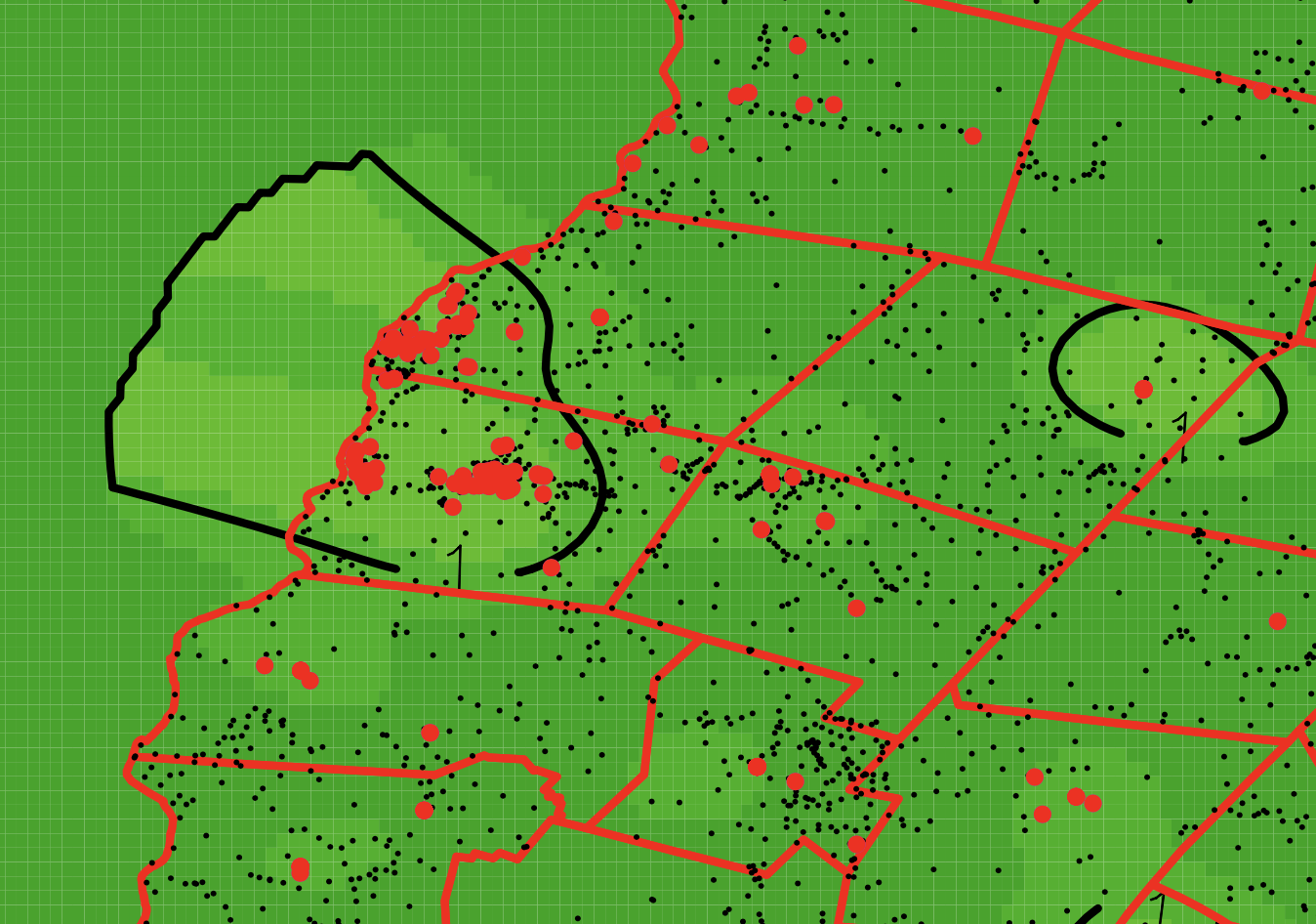 Hanover/Lebanon display high per-capita cancer rates relative to immediate vicinity but not relative to the state altogether
Potentially indicative of higher individual cancer risk in more developed/populated areas
[Speaker Notes: Zach]
Lung Cancer Distributions in NH
Lung cancer occurences- How does NH stack up? 
Presentation of given data
Bivariate normal density 
Normalization of data
Cancer Hotspots
Possible causes
[Speaker Notes: Erika]
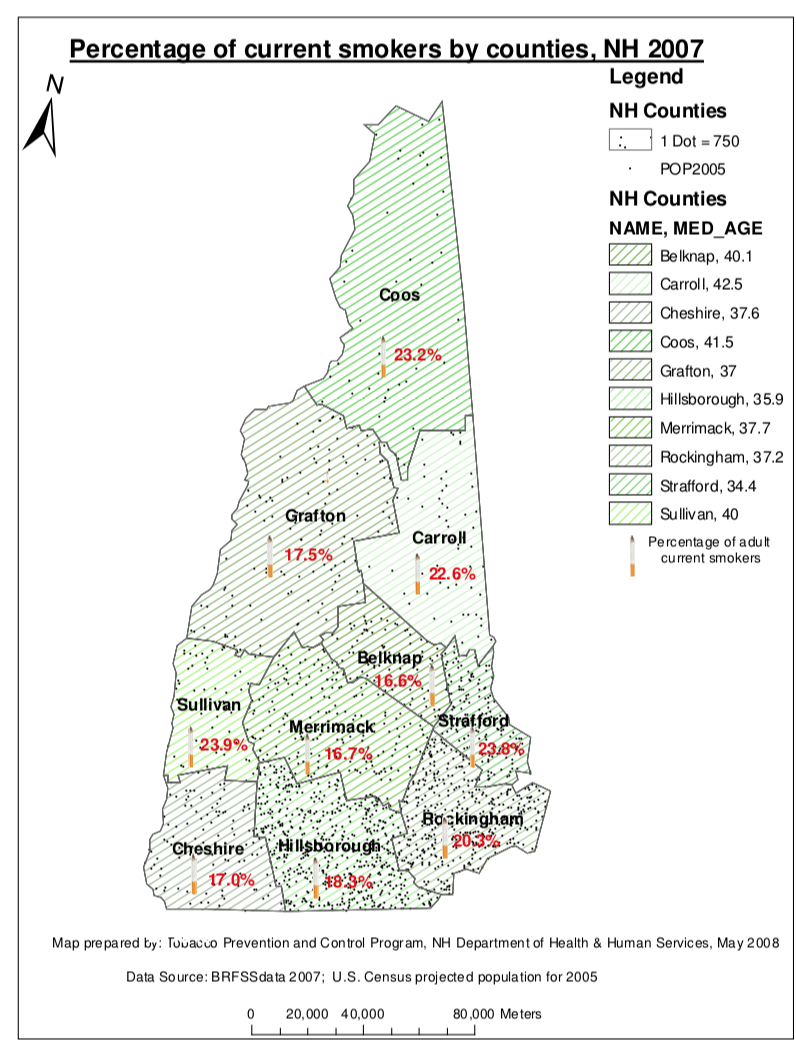 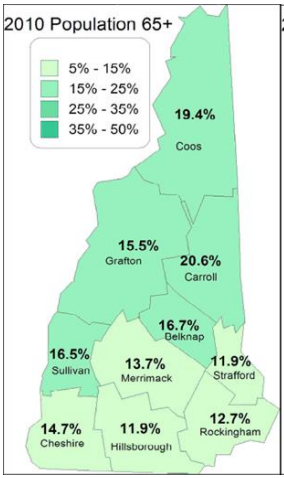 [Speaker Notes: Erika 
Risk Factors of Lung Cancer
Smoking
Radon
Age
Asbestos
arsenic
Income related factors
Other factors]
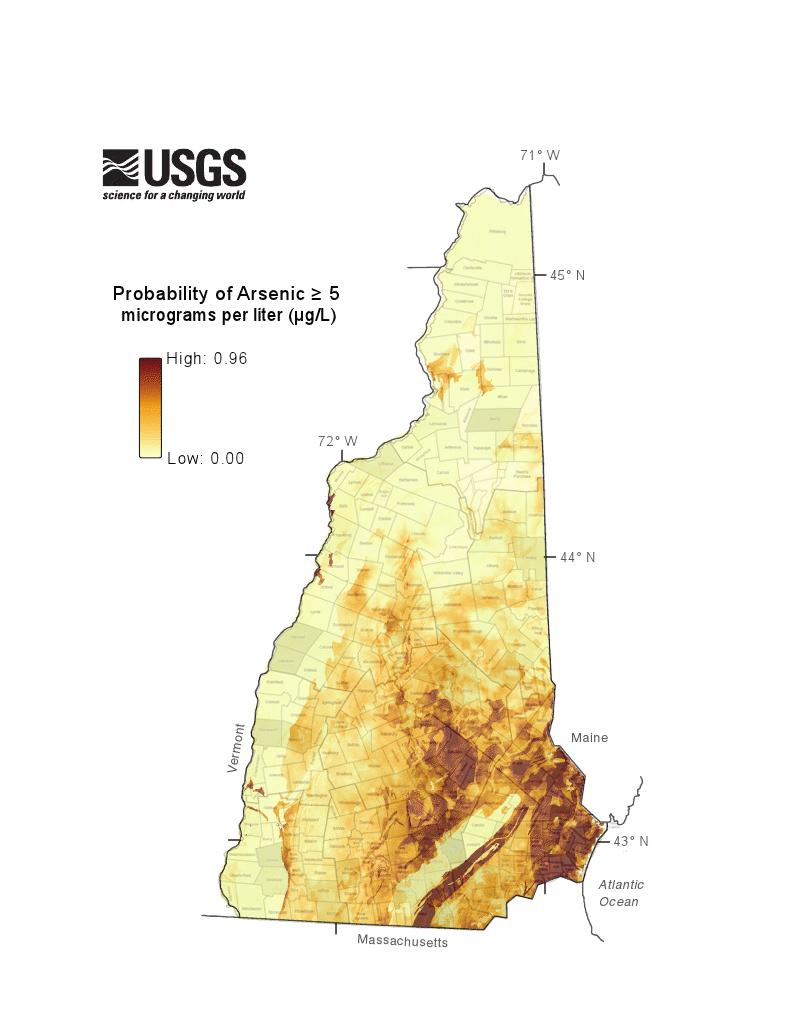 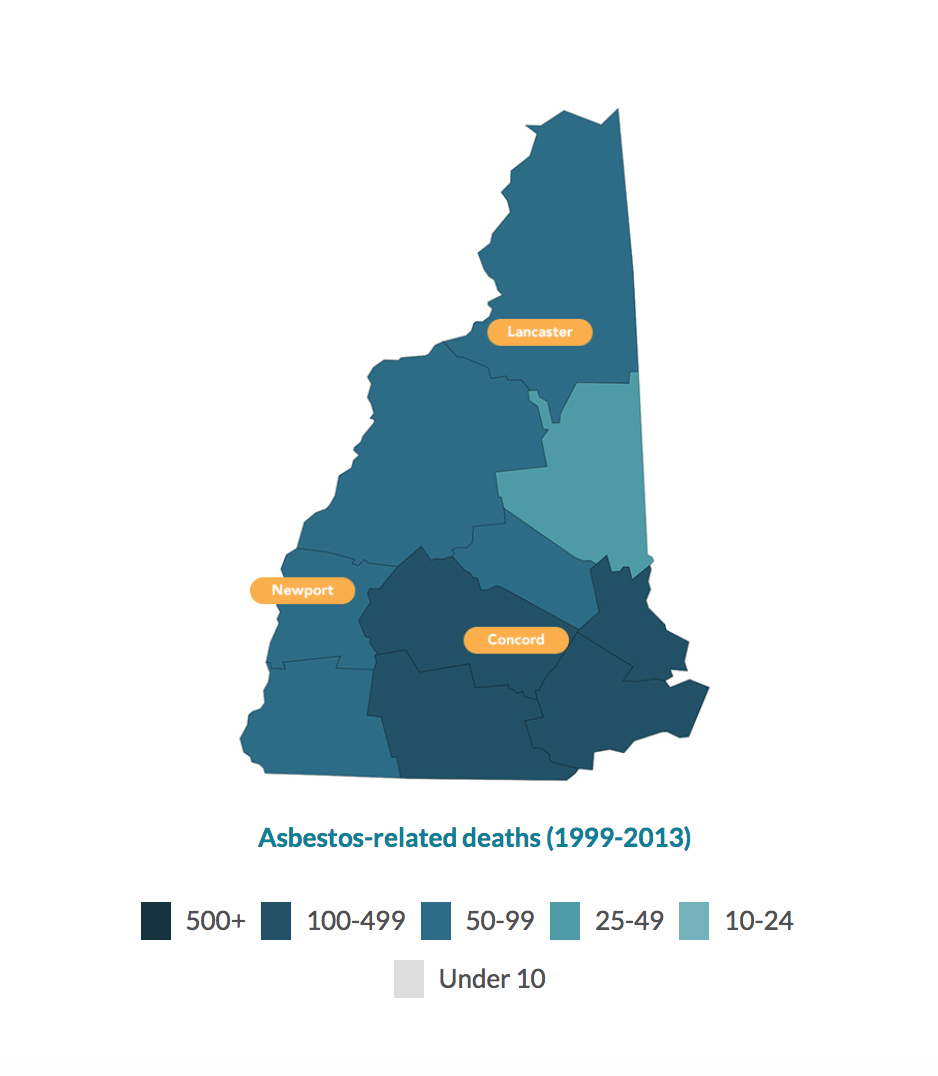 [Speaker Notes: Sruthi
Environmental toxins]
Concluding Thoughts
This method works well to asses similar data
Both random sampling of population and empirical density plots help make trends apparent
Taking a percent of the population randomly lets you represent population with fewer data points
Some data cannot be modeled with density functions but empirical density plots let you see data
[Speaker Notes: Sruthi]
“Mathematics is the Queen, Statistics is the King”
- Professor Demidenko
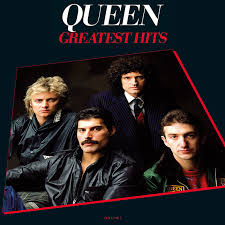 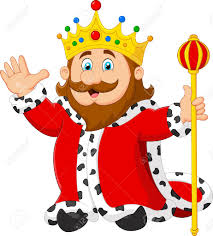 Thank you Professor Demidenko!
[Speaker Notes: Zach]